Etik & velfærdsteknologi
ved Jacob Birkler, filosof, ph.d. i medicinsk etik, fhv. formand, etisk råd
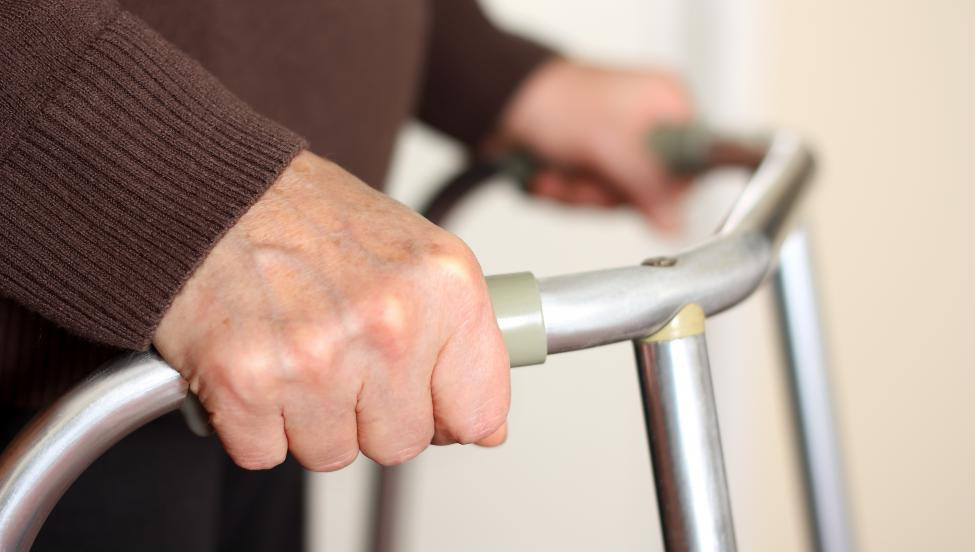 [Speaker Notes: Mennesket har altid anvendt teknologier
Velfærdsteknologi som forførende begreb]
Etik handler om optik og værdighed ligger i øjnene der ser
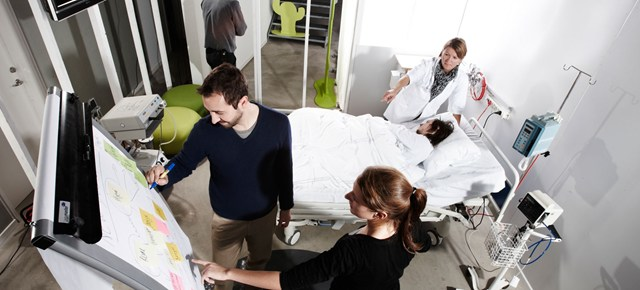 Den etiske side af sagen?
Etiske lakmusprøver
Relationsteknologi?

Teknologi som supplement eller erstatning?

Kan teknologien fravælges?
Ansvarlig for mennesket eller opgaven?
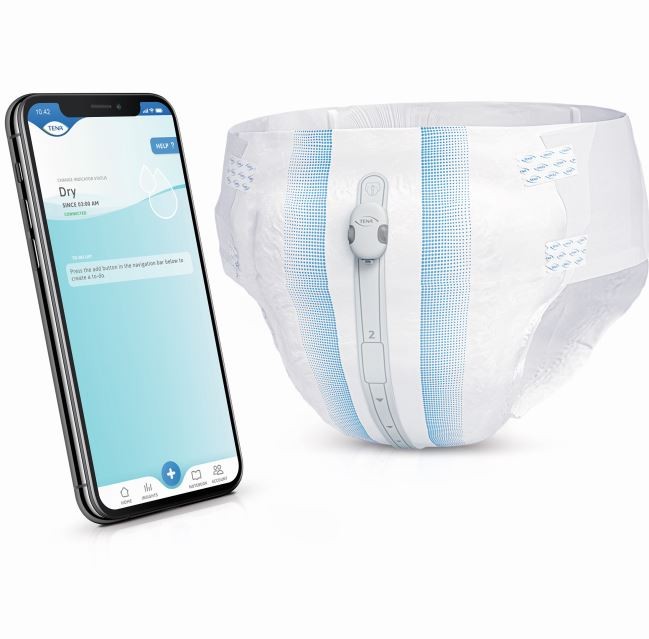 [Speaker Notes: Den bleansvarlige]
Den digitaliserede forståelse
Ingen teknologi kan levere svar på spørgsmålet: 
‘Hvordan har du det?’
Etiske refleksioner & prioriteringer
Nærhed og/eller Distance
Hurtigt og/eller Langsomt
Frihed og/eller Sikkerhed
Våge og/eller Overvåge
Fortrolighed og/eller Tilgængelighed
Førstehjælp og/eller Næstehjælp
Tilgangspunkt og/eller Udgangspunkt
Supplement og/eller Erstatning
Vejen til etik